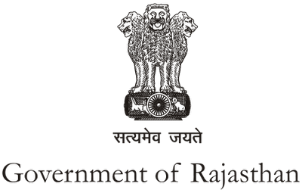 Rajasthan Sampark (CM Helpline 181)Government of Rajasthan
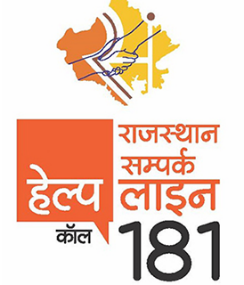 Rajasthan Sampark
Rajasthan Sampark (181) was implemented in the year 2014
An enhanced version of portal was launched in August 2017, Integrated with 400-seats
181 covers all Government Departments, Bureaus, Boards, Commissions, Corporations, Federations, Institutes, Academies & Universities.
Background
Objective
To disseminate awareness of various schemes, necessary information to citizens and dealing with public grievances
Centralized real time basis dashboard for higher authorities for proper monitoring
Mode of Communication
Call Center 181
RajSampark web portal and Mobile App
SMS & E-mail
E-Mitra Kioshak
Categories
Grievance
Demand
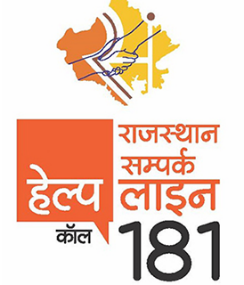 Rajasthan Sampark Modules
Reality Check Module
Feedback from Citizens about implementation of flagship programmes through IVR, Outbound calls, SMS etc
Tour module
Standardize the process of conducting and monitoring tours made by various government officers government officers
Service Request Module
Departmental users to report any technical issue or support required for any project
Citizen
Call Center Agent/ Kiosk Operator
Department Users
Higher Authorities
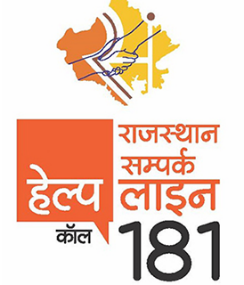 Functionalities for various Stakeholders
First Time User registration
Lodging of Grievance 
Status tracking facilities (online/ SMS)
Feedback & Reopening
User Registration
Facilitate Lodging of grievance 
Facilitate status tracking 
Facilitate feedback and reopening process
Facilitate quality disposal
Complete workflow starting from grievance allocation process to grievance redressal.
Customized report generation as per the requirement
Admin facility for selected users
Dashboard facility to enable proper monitoring 
Customized report generation as per the requirement
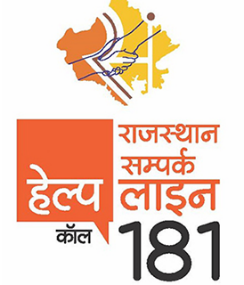 Grievance Workflow
5
4
1
3
2
Feedback and Suggestion
Verification 
Process By CCC
Grievance 
Disposal
Grievance Auto Allocation
Register Your
Grievance
The CCC verifies the status of the disposal  and the satisfaction quotient of the citizen post the disposal.
The citizen may provide additional feedback and suggestions to assist the departments improve their disposal processes.
The grievance gets disposed by the officials according to the steps mentioned later in this presentation.
Grievance gets auto assigned to the lowest level officer for that subject and location.
Citizens register their grievance via short form or long form.
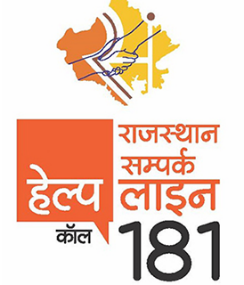 Grievance Workflow - Register Grievance
Complainant's Details
Grievance Area Details
Registration Details
Receive Mode Details
Grievance Details
1
Register Grievance
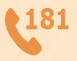 SMS to Assigned Level Officer
Grievance Auto Allocation
Citizen Raises Complain
Long Form
2
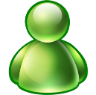 Call at 181
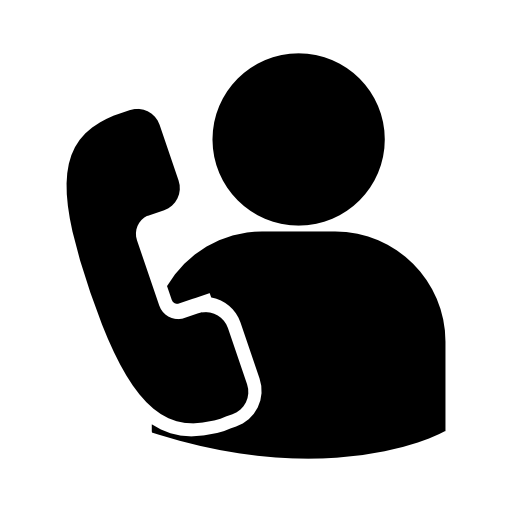 Sampark Portal
Citizen registers grievance
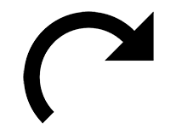 or
Mobile App
Short Form
SMS/ E-mail
Call centre executive registers the grievance on behalf of the citizen
Take a help from CCC
eMitra Kiosks
Complainant Name
Mobile Number 
Grievance Description 
Upload Document
SMS to Complainant
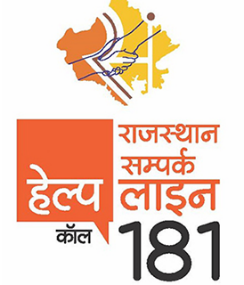 Grievance Workflow - Grievance Auto Allocation
Grievance 
Disposal
3
2
Grievance Auto Allocation
Grievance Disposal Workflow (Escalation Process)
Grievance Types
1. General
2. Development
3. Employee
Go to the lowest level officer for further processing.
L4
L3
L1
L2
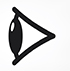 Monitoring
4. Enquiry 
5. Corruption 
6. Personnel
Supervisor (Collector)
Action Taken
Forward
Partial Closure (Relief)
Partial Special Closure (Reject)
Transfer
Request for Directions from Senior Level
Directions to Junior officer
Remark
Approved
Moderation
Action Taken
Approved
Disapproved
Moderation
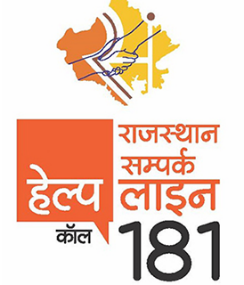 Grievance Workflow - Grievance Disposal
3
Grievance Disposal Workflow (Escalation Process)
L4
L3
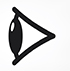 L1
L2
Grievance 
Disposal
Monitoring
Partial Closure (Reject)
Partial Closure (Reject)
Partial Closure (Reject)
Partial Closure (Relief)
Partial Closure (Relief)
Partial Closure (Relief)
4
4
4
Verification 
Process By CCC
Verification 
Process By CCC
Verification 
Process By CCC
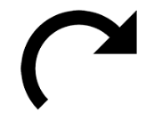 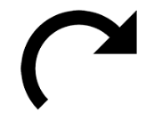 In case of Dissatisfaction
In case of Dissatisfaction
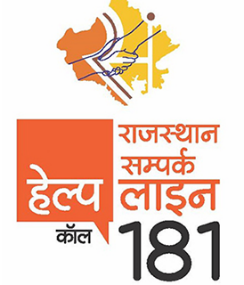 Grievance Workflow - Verification process by Call Center
L3
4
L4
Verification 
Process By CCC
Request for reopening 
(valid up to two complete lifecycles)
Partial Closure (Relief)
CCC
Citizen
Satisfied
Not Satisfied
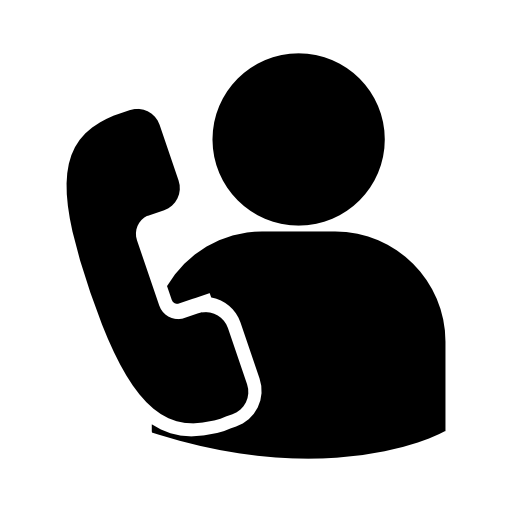 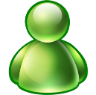 Partial Closure (Reject)
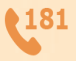 Call to Citizen after Disposal for verification
Final
Disposal
Upper level Officer
5
3
Feedback and Suggestion
(optional)
Grievance Disposal
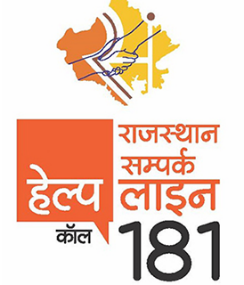 Current Status
The Call Center CM Helpline 181 has been operational with 700 seats at Jaipur (450 seats), Jodhpur (50 seats) and Kota (200 seats) locations.
Registered and disposed grievances from 2014 to till date:
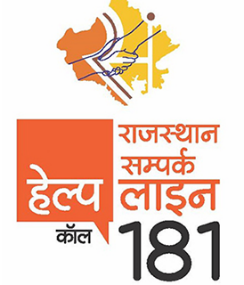 Summary of total Grievances
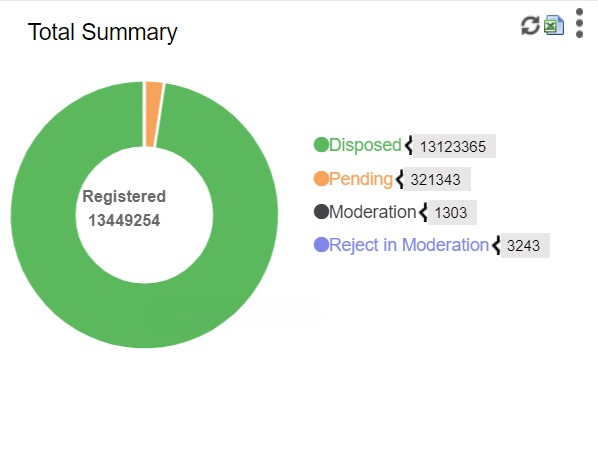 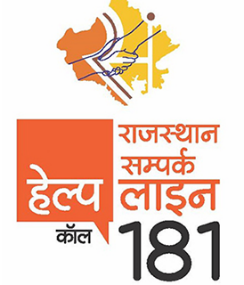 Summary of pending Grievances
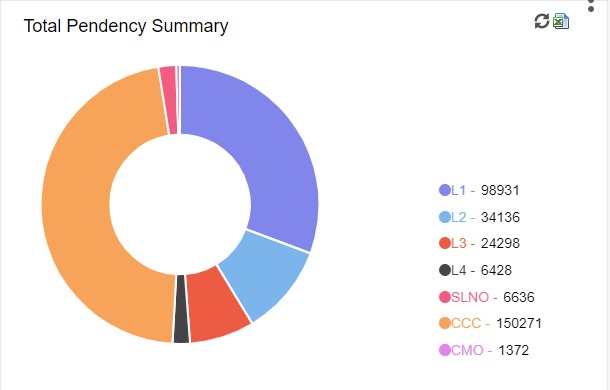 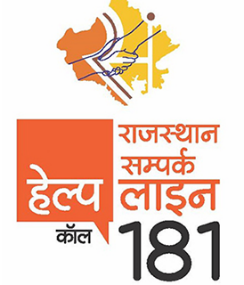 Year wise Grievances summary
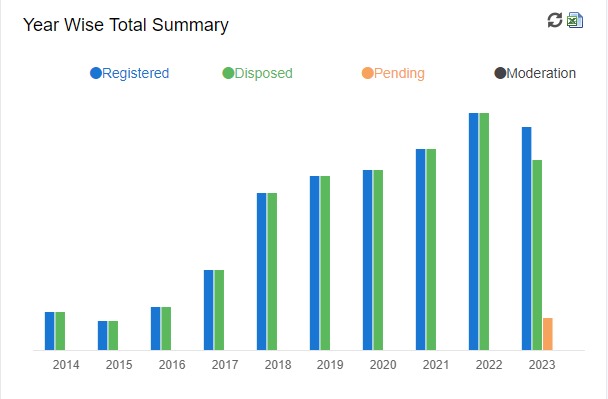 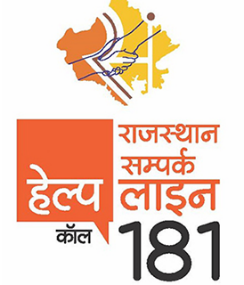 Source wise Grievances summary
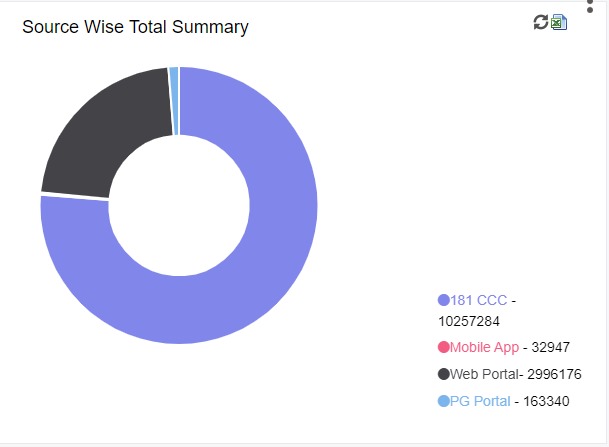 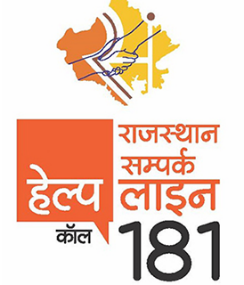 Way Forward
To provide a platform to all citizens for various Services/ Schemes and delivery of Government
Auto Generations of Grievances for services which are not delivered in stipulated time frame.
To provide E-Jansunwai module to enable the government officials with facilities of video conferencing for easier way of connecting with the citizens.
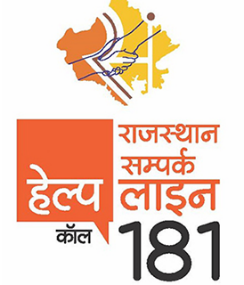 Awards
Skoch Award of Merit 2015-16
Skoch Award of Merit and Platinum 2017-18
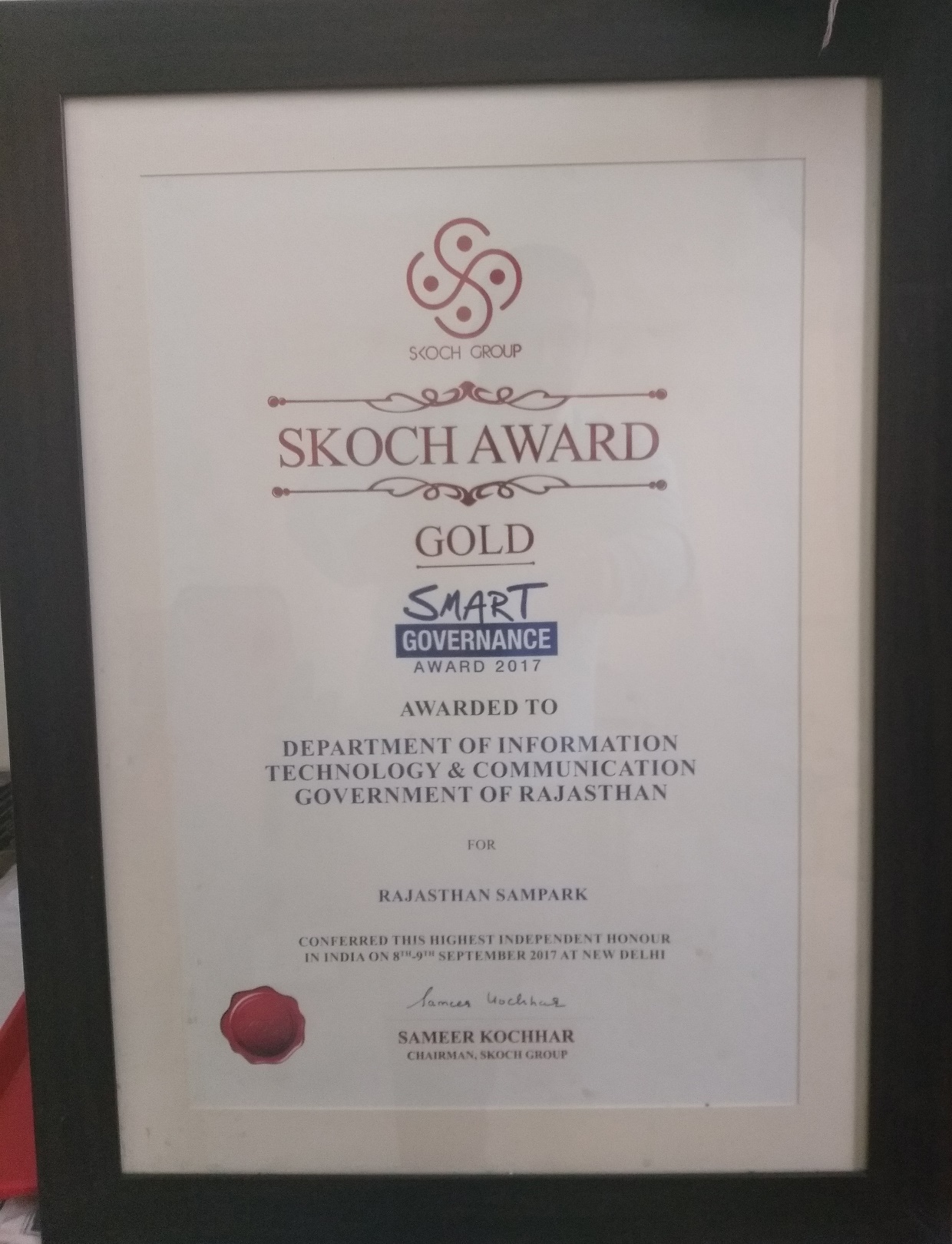 Thank You